TECNOLOGÍA 4 ESO
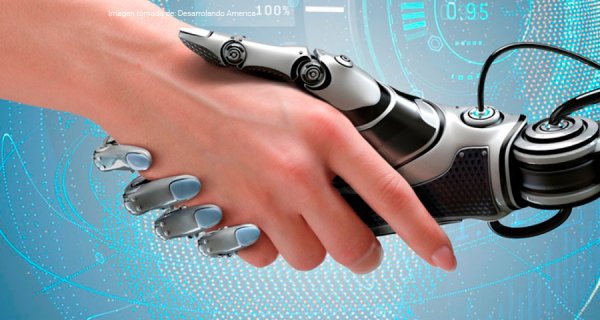 TÉCNICAS PARA EL DISEÑO Y DIFUSIÓN DE PRODUCTOS Y PROYECTOS
MATERIALES, FABRICACIÓN Y DIFUSIÓN DE PRODUCTOS Y PROYECTOS
ELECTRÓNICA Y NEUMÁTICA: APLICACIONES EN ROBÓTICA
SISTEMAS DE CONTROL Y AUTOMATIZACIÓN DE PROCESOS
ARQUITECTURA BIOCLIMÁTICA
TRANSPORTE Y SOSTENIBILIDAD
FIN DE LA PRESENTACIÓN